seaLandings 2016
Groundfish landings
Create a groundfish Landing Report
Go to File > New
Select Groundfish Landing if you want to create a landing report from scratch
Select Consolidated if you want to use production reports within a date range to create your landing report
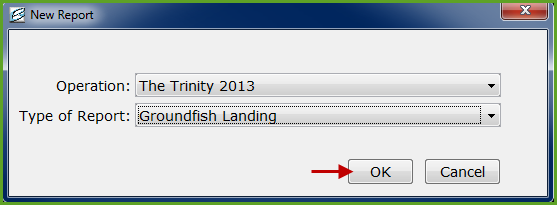 Vessel/Location/Status
Users will need to fill out  vessel information on gear, crew, and fishing dates
Processor permit information is autofilled based on the operation
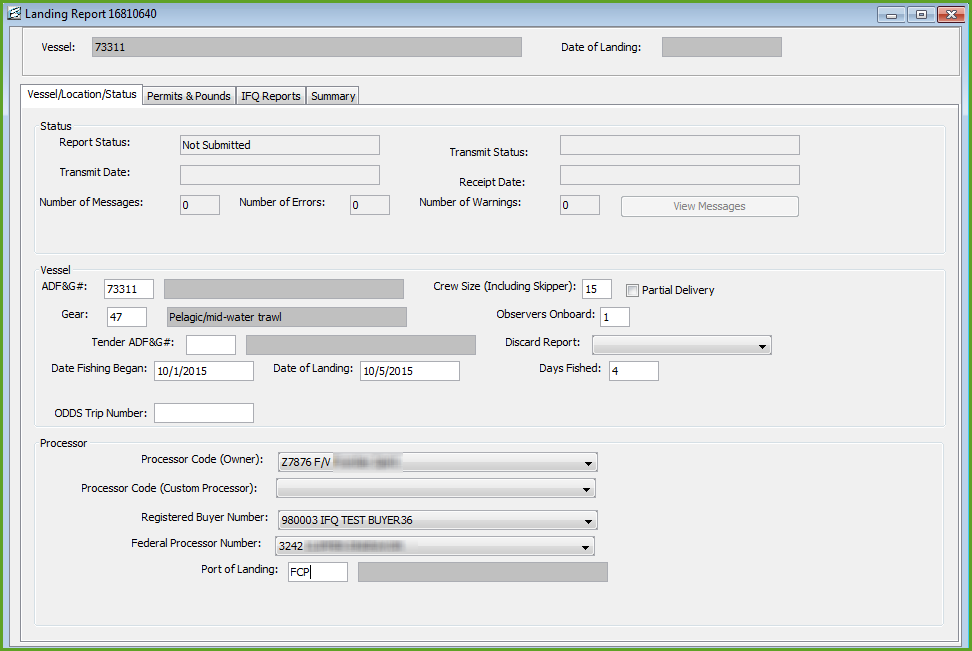 Permits & Pounds
Enter your CFEC permit by clicking on the New button
If you have a mag-stripe reader, place the cursor in that field and swipe
If not, enter permit information manually
Don’t forget to select your management program
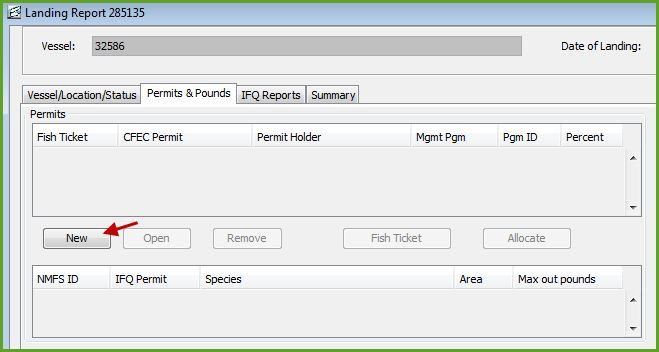 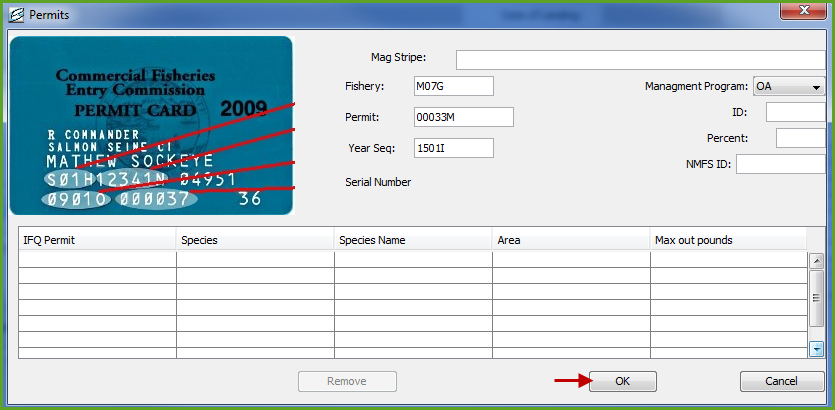 Add Itemized Catch
To add itemized catch, click on the New button under that section
If you opted for the Consolidated report, catch information will auto-populate based on your production reports
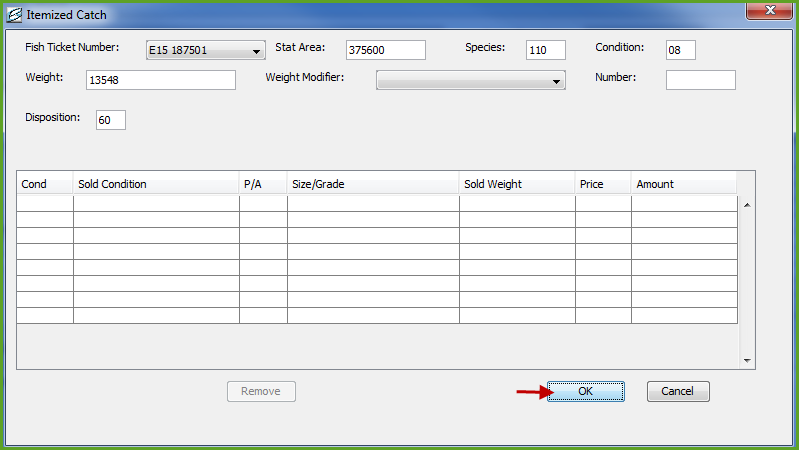 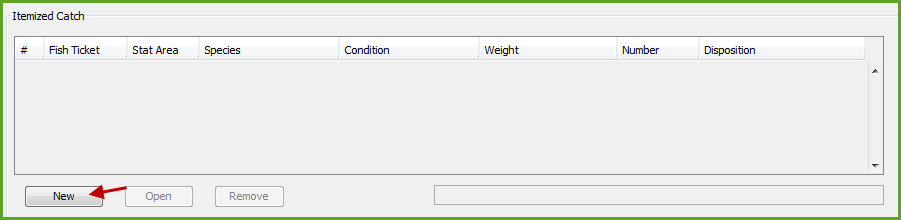 Check, Save, & Transmit Report
Once you’ve completed your report you can check it for errors by clicking on the check-mark icon in the header section of seaLandings
If no errors are found, save by clicking on the floppy disc icon
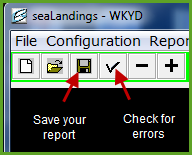 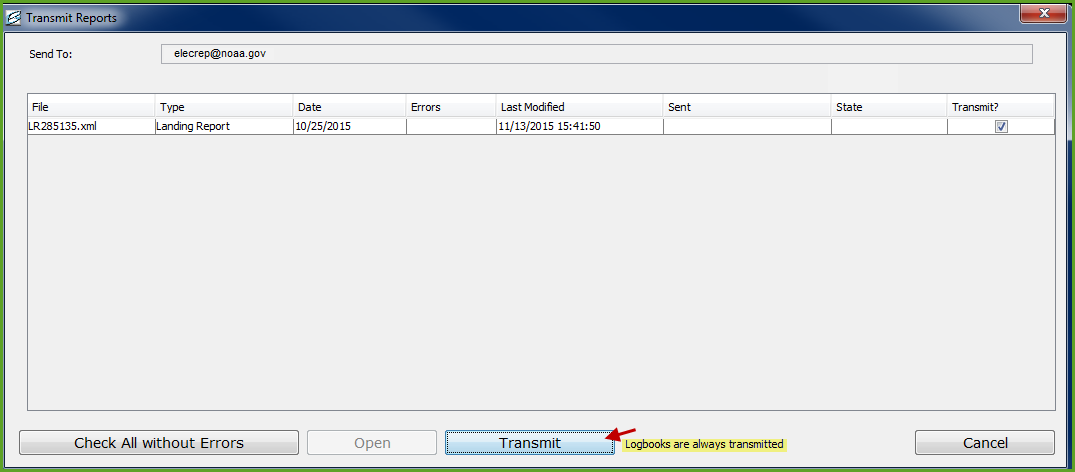 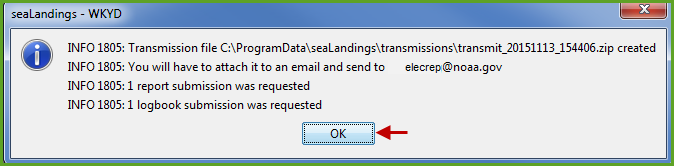 Where are my transmission files?
Transmission files are found in the C:\ProgramData\seaLandings\transmission folder
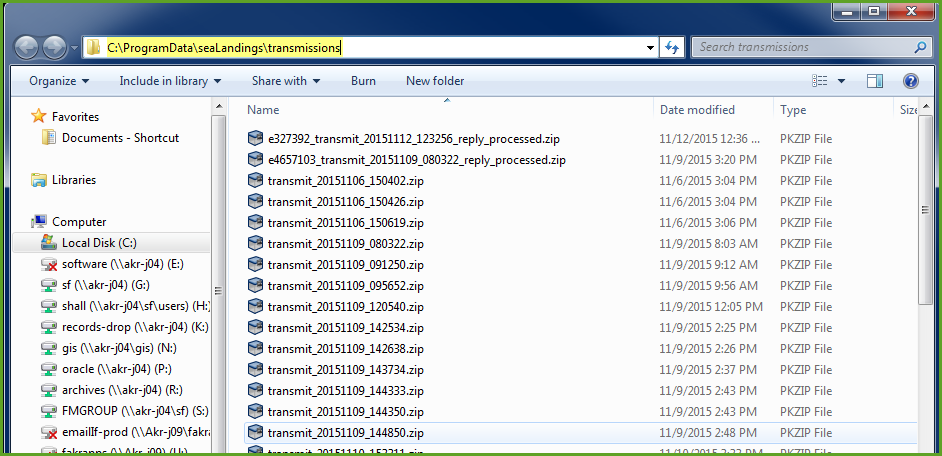 return receipts
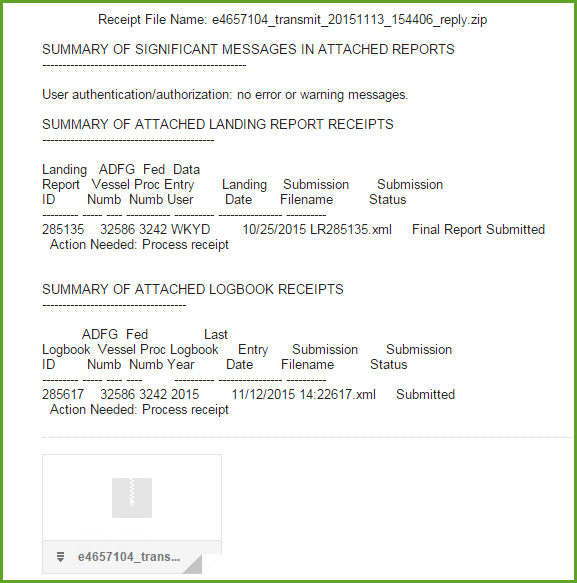 When using File transmit, it’s important to review the return receipt email
The receipt email will note any server errors encountered with reports and logbooks
Transmission zip files must be saved to C:\ProgramData\seaLandings\transmissions
Processing receipt transmissions
To process a receipt go to Reporting > Process Return Receipts
Select the transmission file and click on the Open button to bring up the Return Receipt processing window
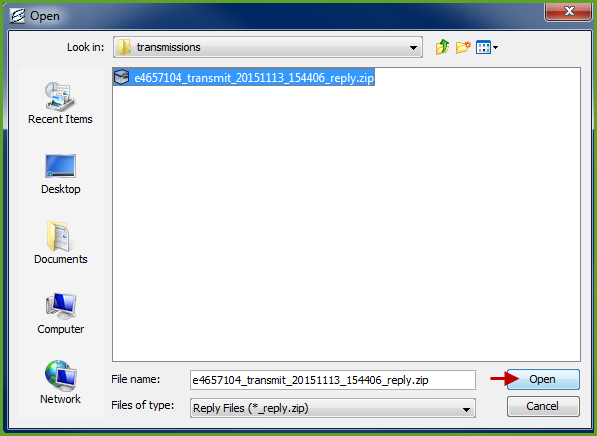 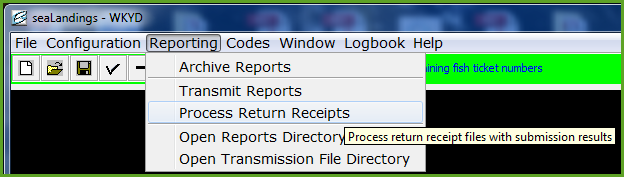 Return receipt window
Once you’ve selected the reply transmission file, the Return Receipt window will open
Click on the Process File button 
Once the system completes processing, you should see an INFO message telling you that the “Return Receipt file processed successfully”
Click on the Done button to close out the window
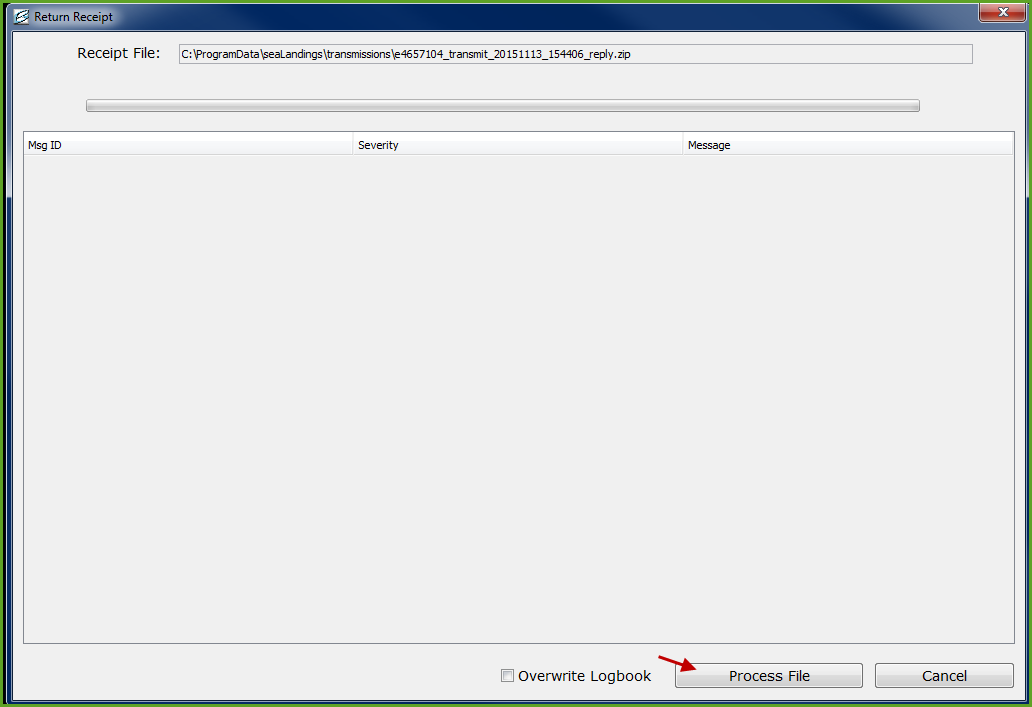 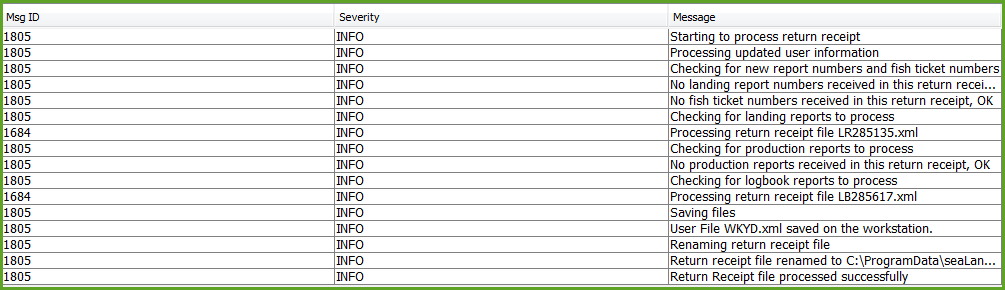 Transmission errors
If you are trying to transmit with Direct and you get a return message that says something like “remote host terminated connection during handshake” it means that your internet connection was dropped
If switch over to File transmit and send your reports that way, it will ensure your reports are received in a timely manner
If you receive errors in the pop-up window when you click on the Transmit button, take note of the Error Number and look it up via Help > Message Help in seaLandings
This information will enable us to quickly and efficiently troubleshoot your particular problem
Send your sealandings.log files to suja.hall@noaa.gov in addition to a break down of what you were doing when you ran into the problem